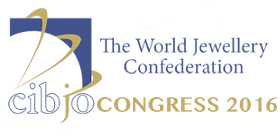 Responsible Jewellery Council


ASSURANCE, GROWTH, CONFIDENCE
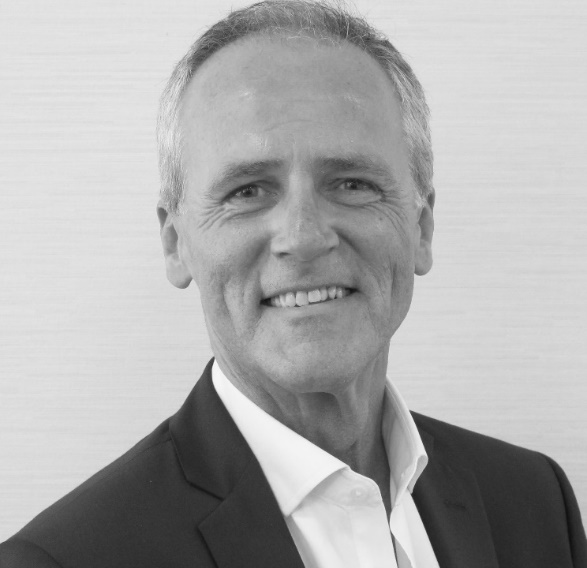 ANDREW BONE
RJC Executive Director

CIBJO Congress 2016
Yerevan, Armenia
The RJC Vision and Mission
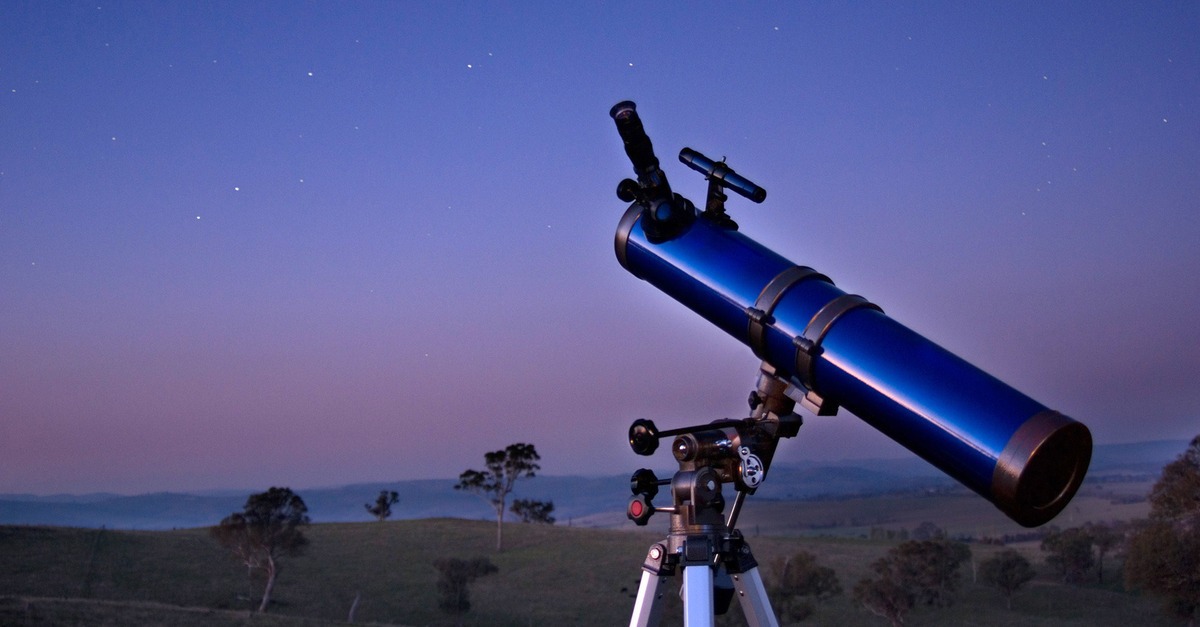 Our Vision is a responsible world-wide supply chain that promotes trust in the global fine jewellery and watch industry.
Our Mission is to be the recognised standards and certification organisation for supply chain integrity and sustainability in the global fine jewellery and watch industry.
[Speaker Notes: Founded in 2005, we are an international standards setting and certification organisation for the fine jewellery and  watch industry. 

Created for industry, by industry to promote consumer confidence in the diamonds, gold and platinum group metals supply chain from ‘Mine to Retail’.

RJC Certification is the industry’s recognised standard for supply chain due diligence and integrity.

The RJC creates opportunities for members to benchmark management systems against industry best practice

RJC regularly revisits its mission, vision and values as the organization grows to ensure were are inclusive of all issues that affect the mine to retail pipeline. 

This slide was approved by the RJC board at its AGM in 2013 and will be reviewed through 2016.]
The RJC’s Road to Success
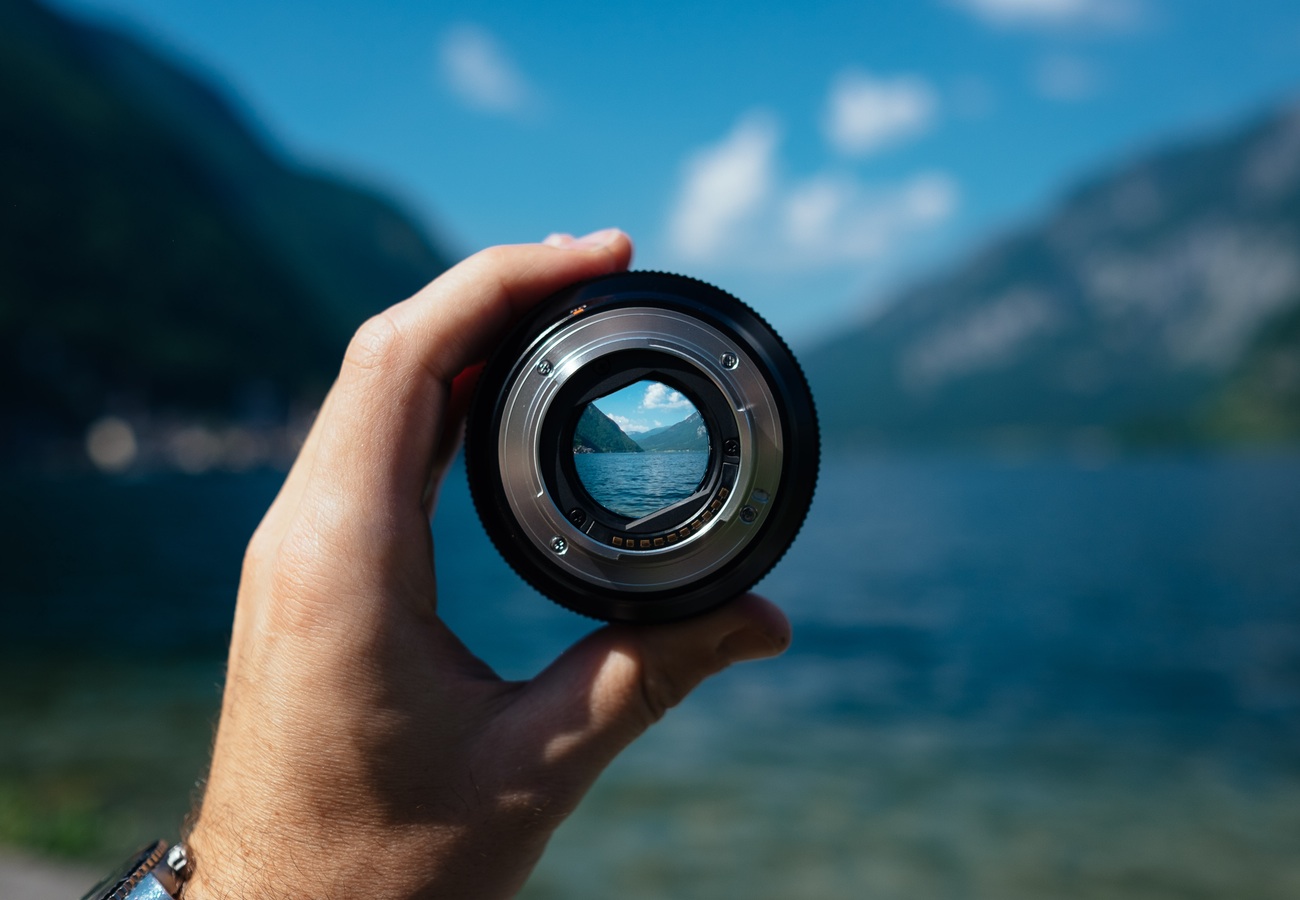 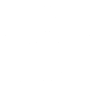 Unique standards organisation
International Recognition
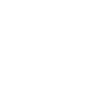 Consistent Membership growth
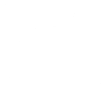 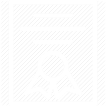 Increase in RJC Certifications
Ongoing Monitoring & Evaluation
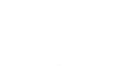 [Speaker Notes: Unique standards organisation
Industry thought leader with unrivalled standards for the entire jewellery supply chain

International Recognition
Internationally acclaimed and accepted as evidence of responsible business practices

Consistent Membership growth
Approximately 30% average growth in membership every year since 2010

Increase in RJC Certifications
A consistent increase in RJC Certifications granted every year since the launch of the 2013 Code of Practices, indicates both its importance and stature within the industry

Ongoing M&E
Continuously analyse trends, successes and challenges to adjust strategies and priorities]
RJC Membership Benefits
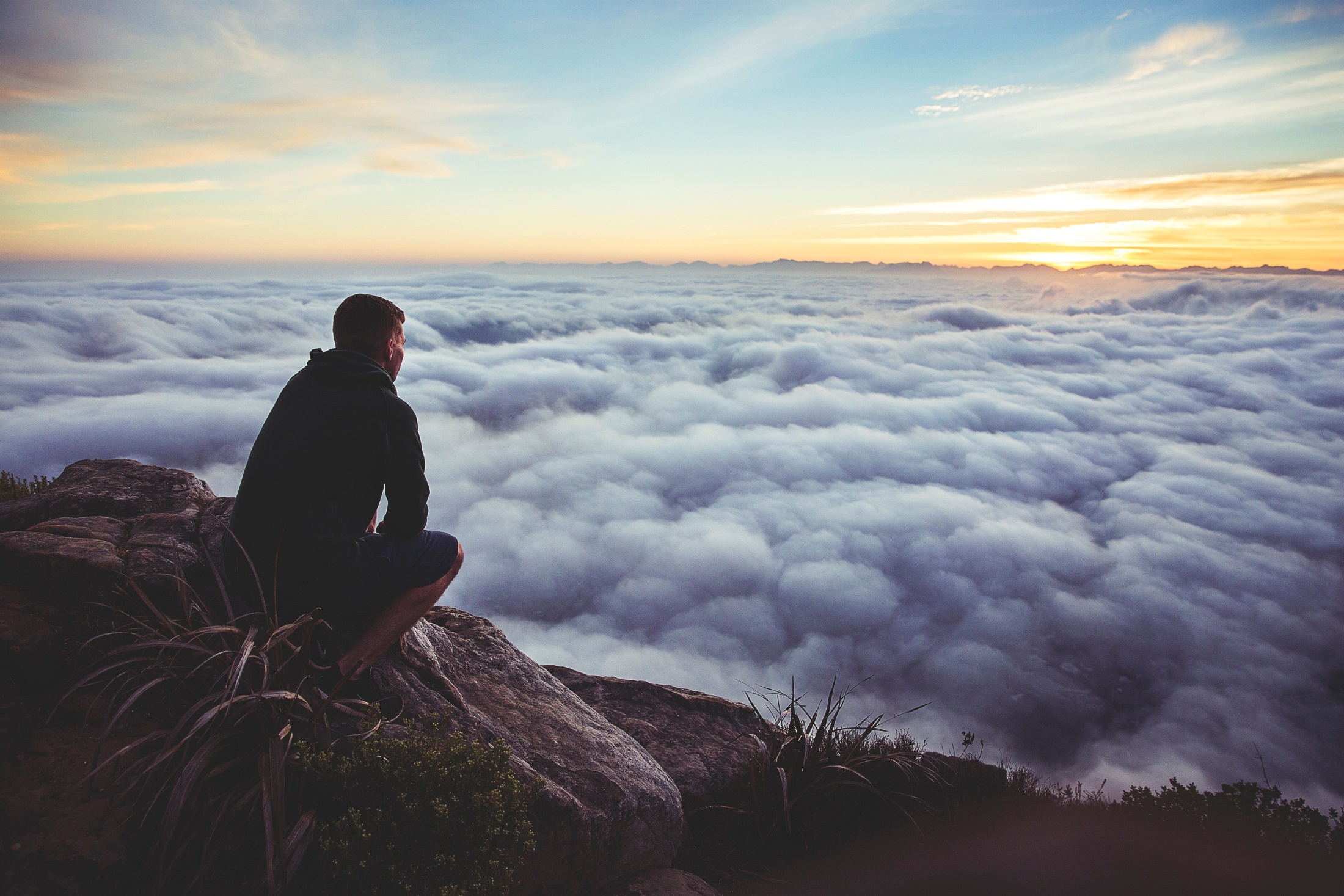 Join a Community of Confidence
Demonstrate Due Diligence
Manage Your Risk; Protect Your Reputation
Consumer Assurance
Get noticed; Create Awareness
Improved relations within the industry
Stay ahead of Legislation
[Speaker Notes: RJC Members join a global community of confidence
It provides consumers with assurance that they are purchasing precious items from a company that puts social performance hand in hand with the quality of the product. 
RJC Membership raises awareness of your commitment to responsible business practices
Being an RJC Member not only helps you to demonstrate due diligence, but it also helps you to manage risks as well as stay ahead of legislation.]
RJC Membership in Figures
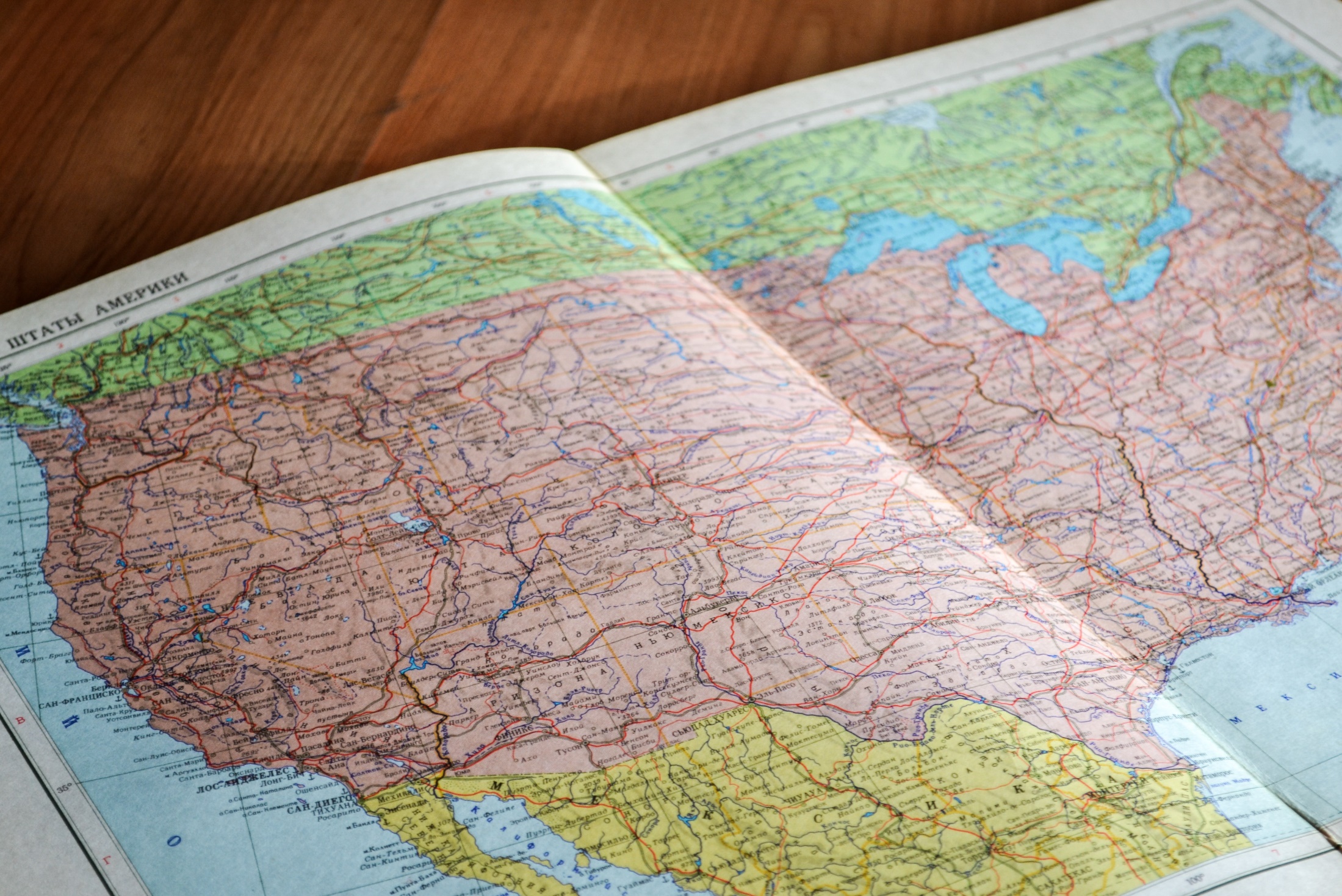 865
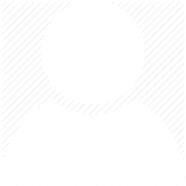 66
MEMBERS
555
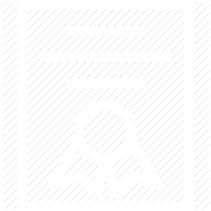 CERTIFICATIONS GRANTED
7,748
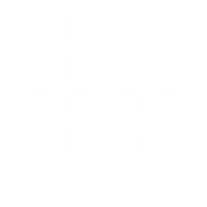 COUNTRIES
TOTAL PREMISES
378,618
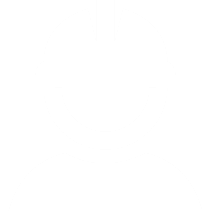 TOTAL EMPLOYEES
Up to 21st of October 2016
[Speaker Notes: Peter to update premises and employees. – Updated on 24/10/2016 to data from 21/10/2016]
RJC STANDARDS REVIEW
RJC CODE OF PRACTICES (COP)
Review period starts Q2 2017
Public and Member consultation
Release in Q4 2018

CHAIN-OF-CUSTODY STANDARD (COC)
Review underway from Q1 2016
Public and Member consultation
Release in Q4 2017

3.   COLOURED STONES
Planned to dovetail with COP release
Sector outreach is underway
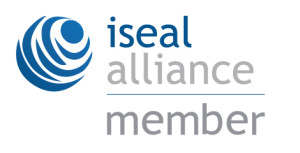 [Speaker Notes: We following ISEAL Codes of good practice in standard setting (we get audited). Standard outlines practices that follow 10 Credibility Principles:
 incl Transparency, accessibility, relevance, engagement…
In accordance, standards are reviewed every 5 years – they are live documents
Review process involves public consultation and engagement with membership to ensure relevancy and applicability. Process takes 18 months generally from gap analysis to final publication.  
We have 2 standards:
     1. COP is management systems and covers the range of env & social issues that are material for the jewellery supply chain. It is mandatory (within 2 years),  re-certification every 3 years. 
     2. CoC which is only for precious metals and is about the flow of material through the supply chain.
We have already started the review of the CoC .
Preparing for COP review – the 2nd review to be carried out. This will take place largely through 2017 to 2018.
An important part of the COP review is an expansion of scope to include coloured stones. 
Already done engagement an analysis on what this will look like. 
Standards Committee oversees the review of the standards. 28 people – ½ from 14 RJC fora 
(to ensure spread of representation across supply chain) and ½ from non-industry. 
This group makes the recommendations to ExCo on changes to the standard. 
Members will be informed of the review process (email campaigns, newsletter) and will be invited 
to being involved in consultation.]
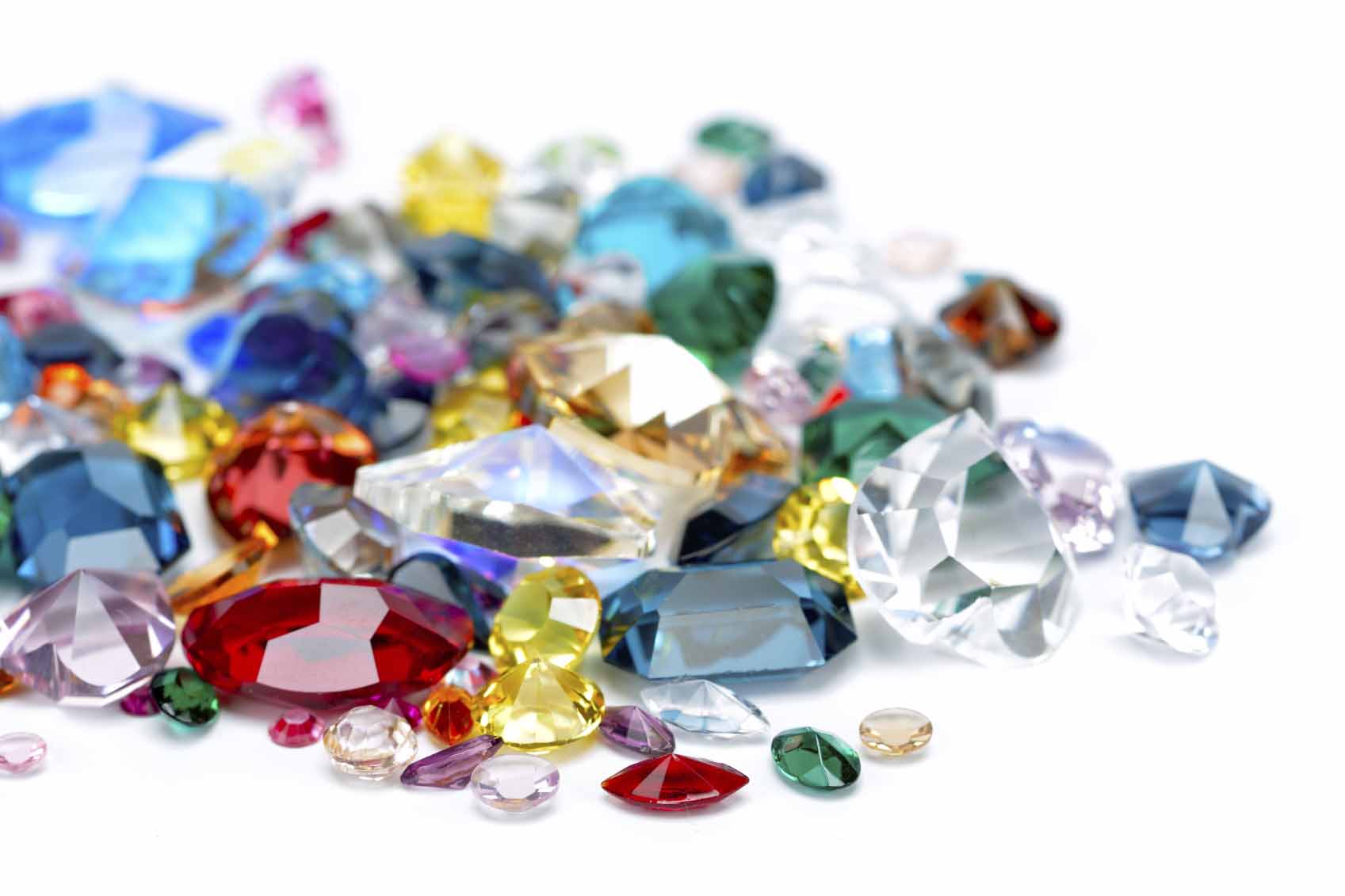 Scope expansion: Coloured Stones
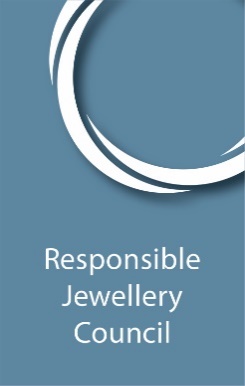 [Speaker Notes: Earlier this year we announced a review of our scope to include coloured gemstones. An expansion of its material scope, which currently includes diamonds, gold and platinum group metals, is the focus of a major study that was launched in Q1 2016.
There has been an enthusiastic response from our valued membership, industry and external parties.
The Standards work stream under the management of Anne-Marie Fleury, Standards and Impacts Director, has struck a multi stakeholder task force that also includes Gaetano C as special advisor, to undertake this work.]
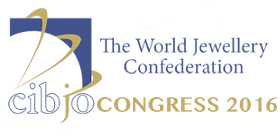 THANK YOU!


  www.responsiblejewellery.com

    info@responsiblejewellery.com
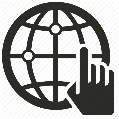 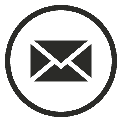 Andrew Bone
RJC Executive Director